Support Finder
Enhanced Digital Experience
January 10, 2025
What is Support Finder?
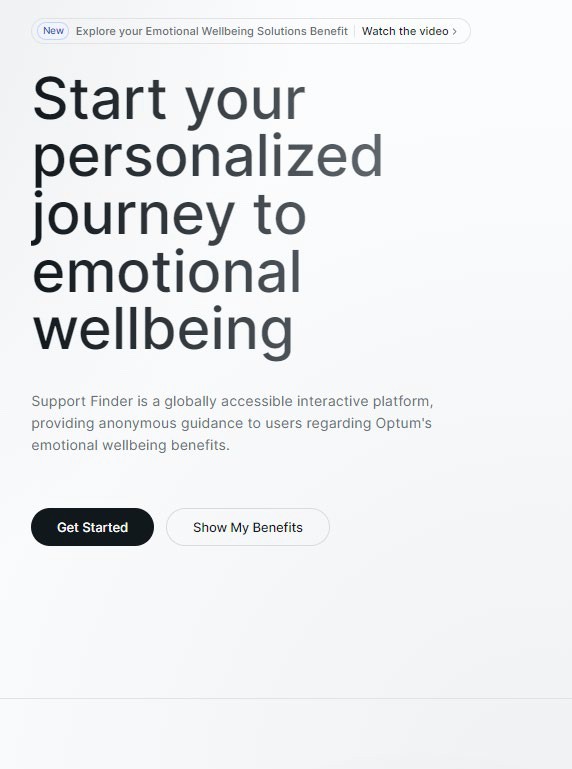 Interactive platform allowing members to anonymously access Optum’s wellbeing benefits
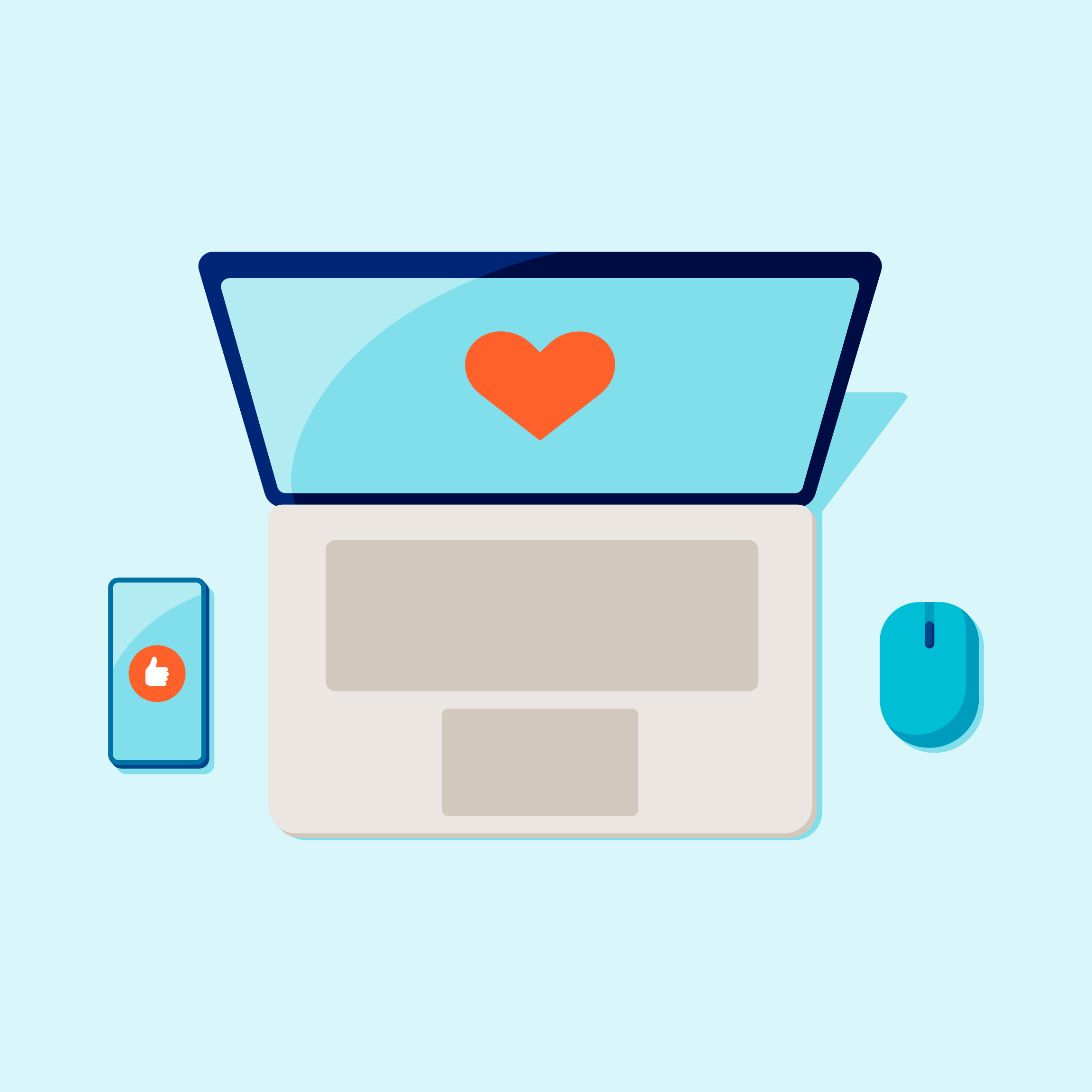 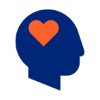 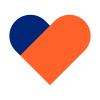 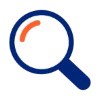 Personalized recommendations
Guided care experience
Self-care app and emotional support
Support includes:
Anonymous and streamlined digital experience
Explore care feature delivers personalized guidance to resources and support
Provider search and online scheduling
Live chat capabilities
Detailed provider background
Various levels of 3rd party integrations and inclusion in outcomes-based reporting
Conversational chat engine with support recommendations
Client-specific, real time reporting dashboard
Available in 27 languages
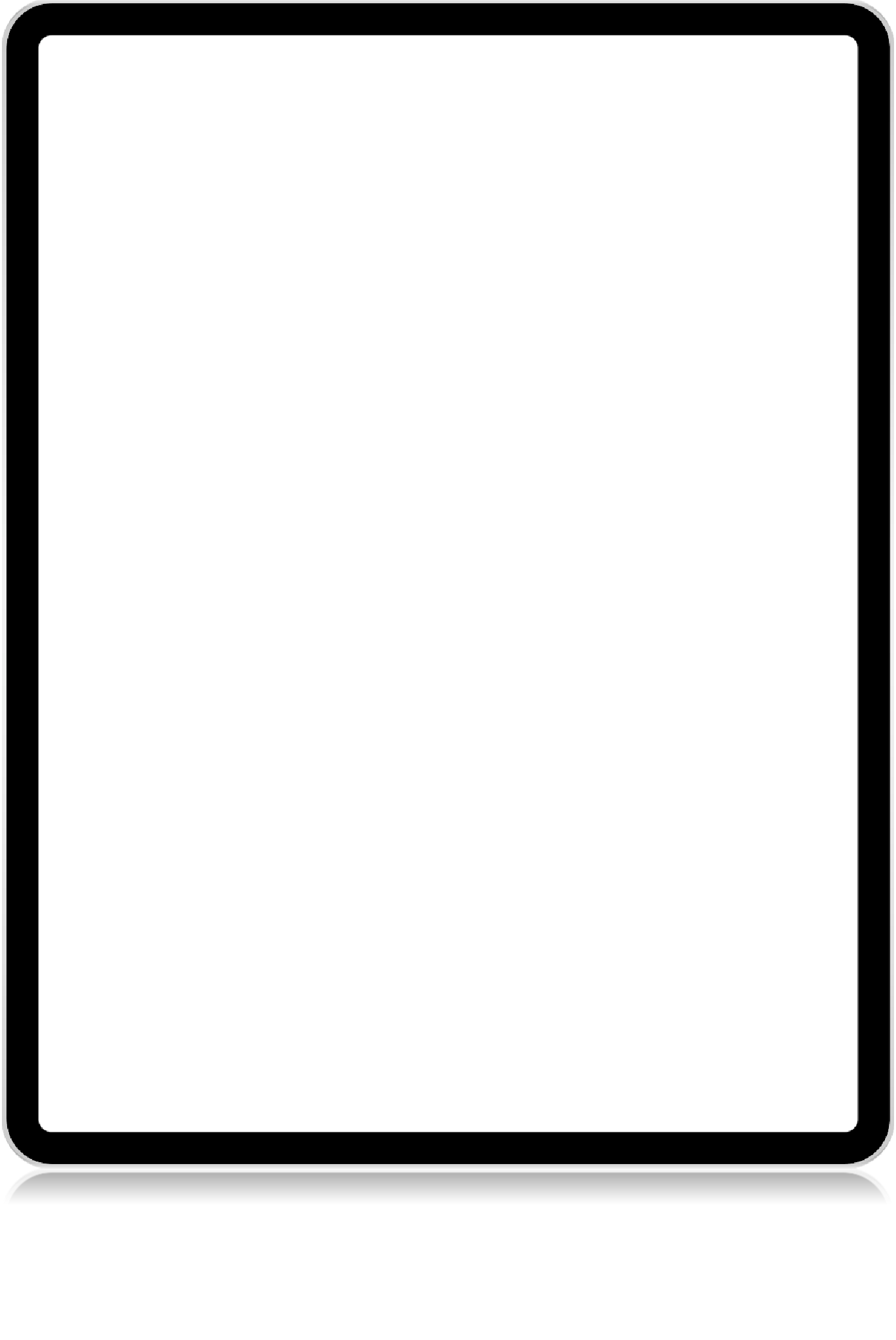 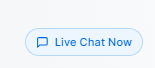 First Time User
Registration Steps
Support Finder: Logging In
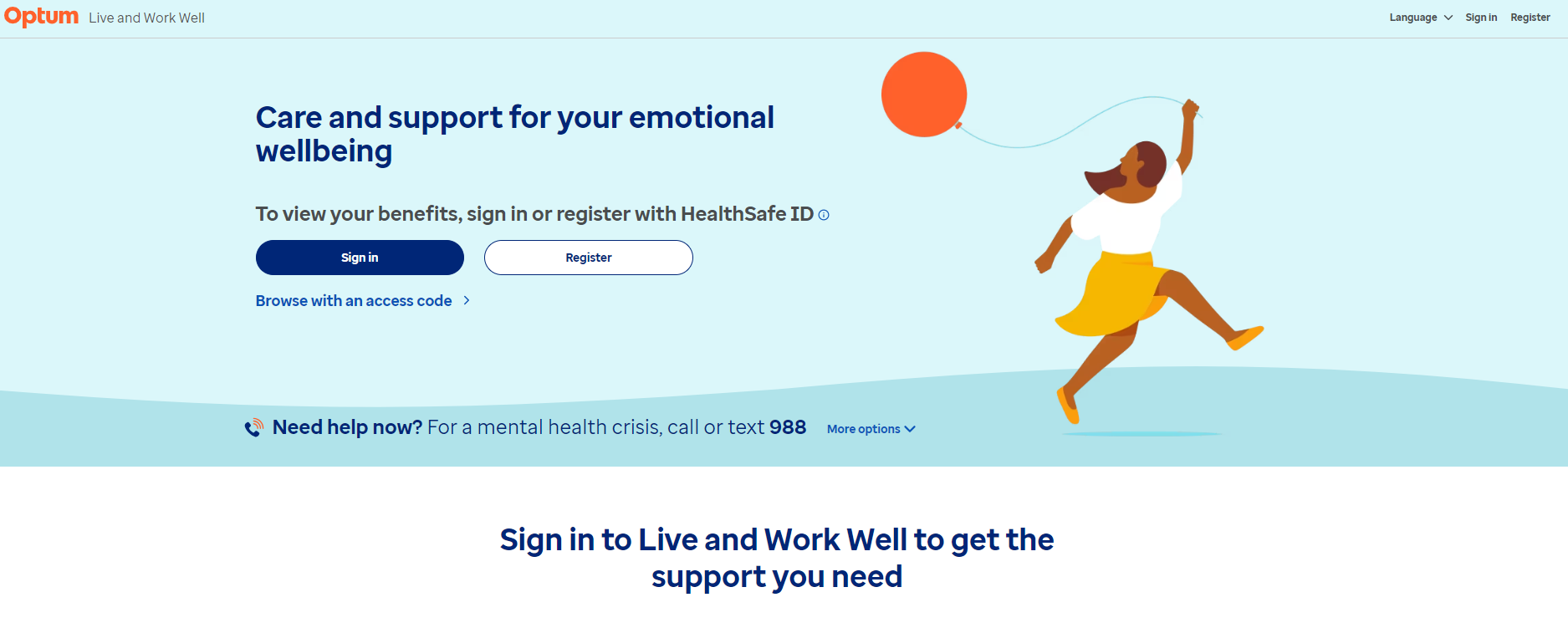 Step 1: Land on www.liveandworkwell.com
Step 2: 
Click on “Browse with an access code”
Step 3: Enter in your employer’s access code and click enter
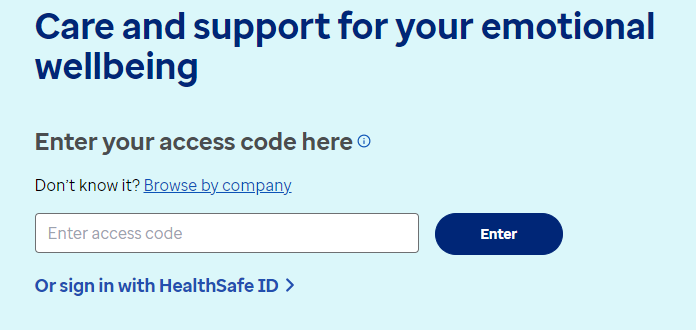 Support Finder: Registering
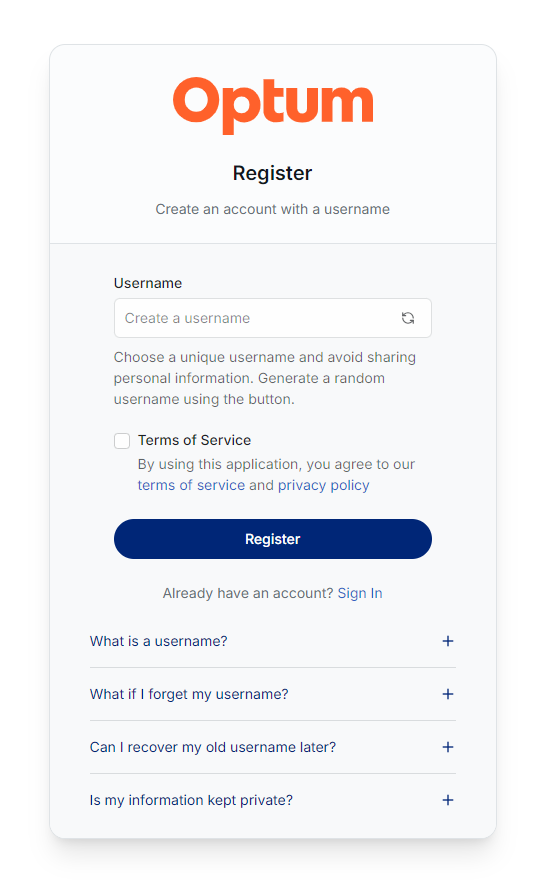 Once the client access code is entered, first time users will be directed to a username/nickname landing page to Register
This is not a login or Healthsafe ID

Passwords are not required 

Username can be a generic name and does not need to include alphanumeric characters.  It is only used to add personalization when the member engages in digital chat
Create Username (nickname)
Select Terms of Service
Click on Register button
Logging In
After Registration
Support Finder: Logging In After Registration
Sign-In Page
Sign-In Page
Will be displayed once user has registered
Will prompt user to sign in after registration
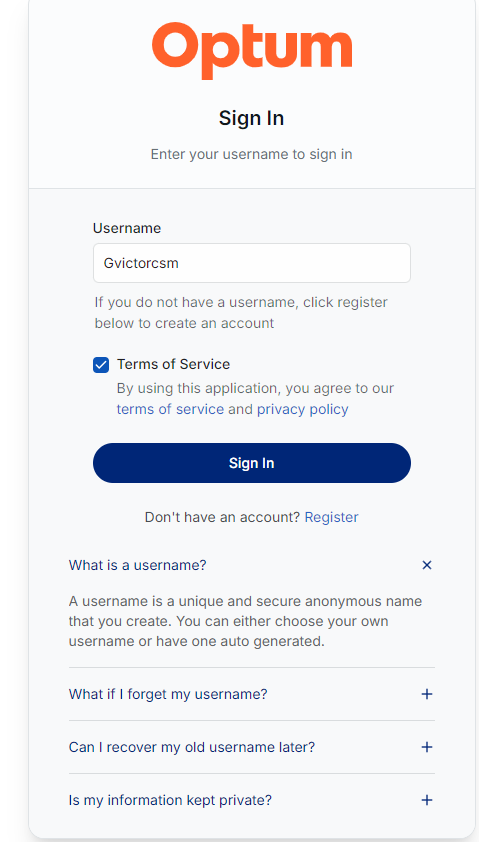 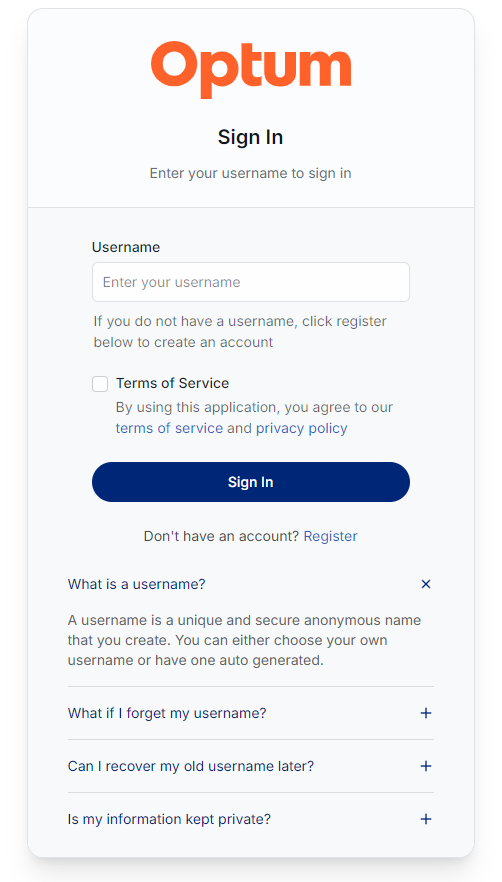 Once a user has registered, the “Sign In” page will display

User should select “Terms of Service” box and Click the “Sign in Button” to begin their guided care experience
*Note: the username will be stored in their cookies. Should a member clear their cookies, they will need their username to reenter the site. Should a member  forget their username, they will need to create a new one  to enter the site.
Logging Out
Support Finder: Logging Out
Select ‘Log Out’ from the Drop-Down Menu
Click the Colored Icon on the Top Right Side of the Menu Bar
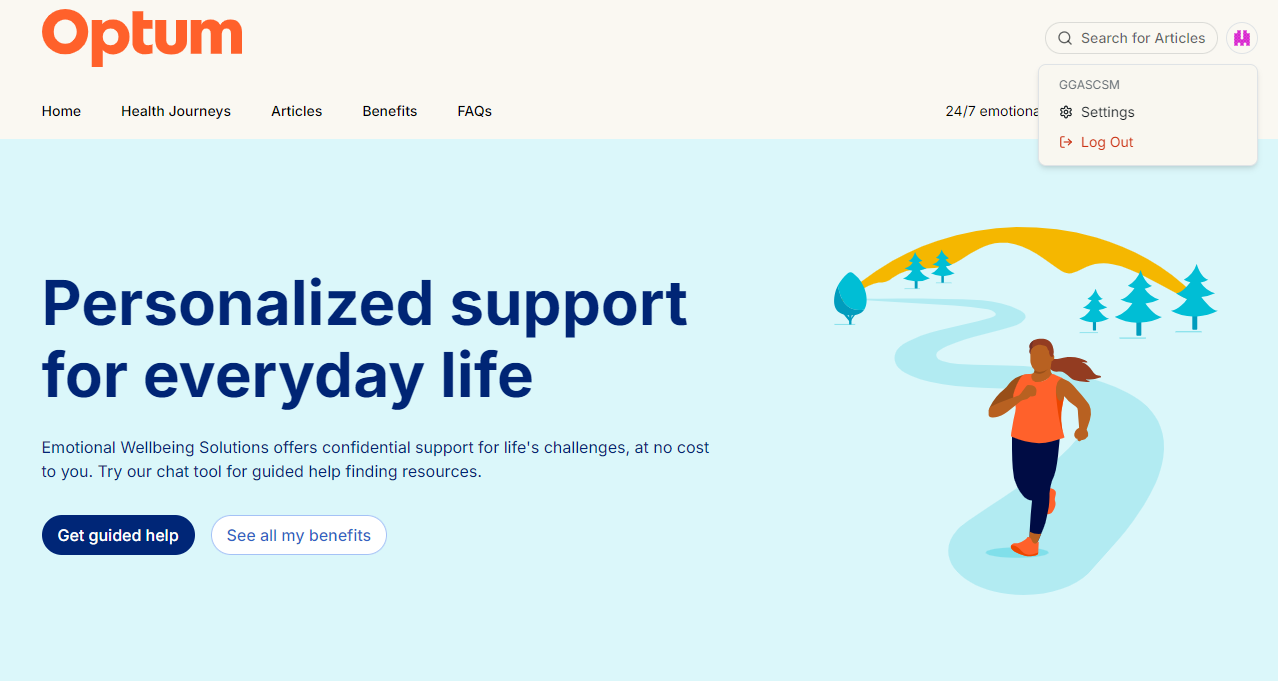 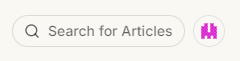 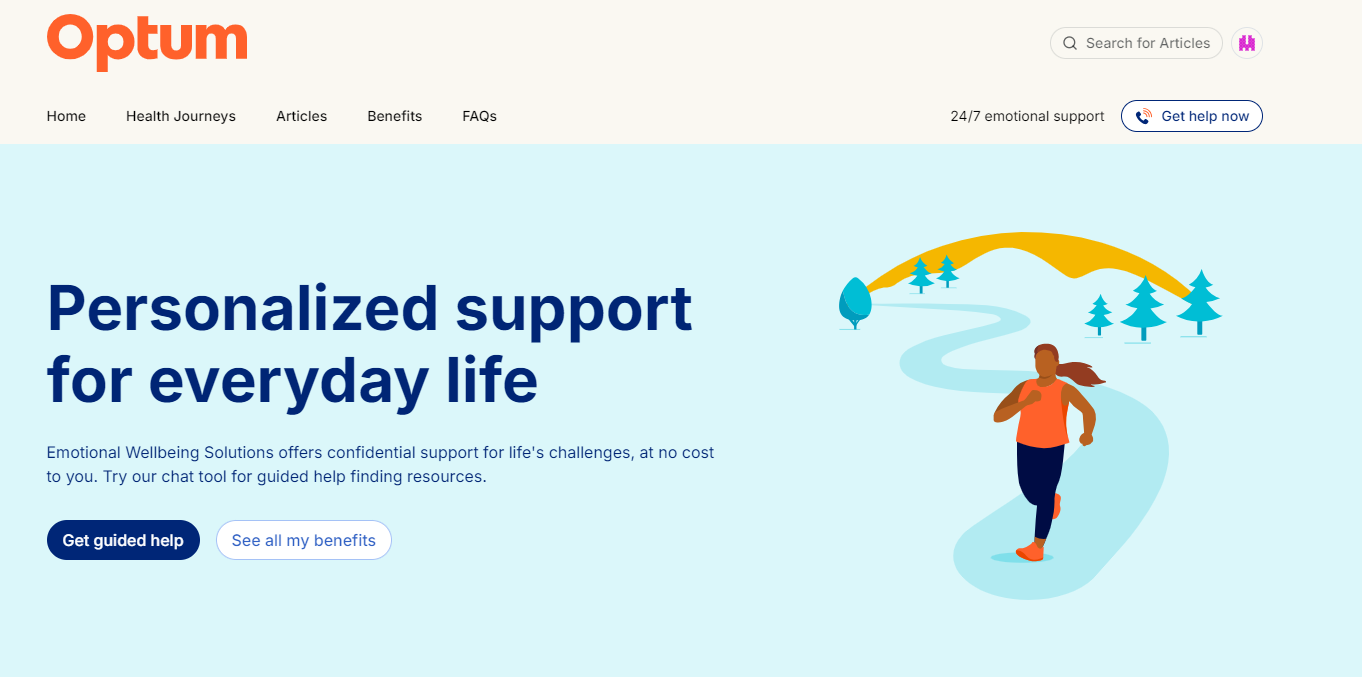 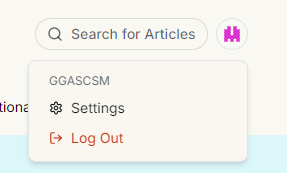 Frequently Asked Questions (FAQs)
Support Finder: Login/Registration FAQs
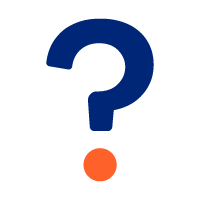 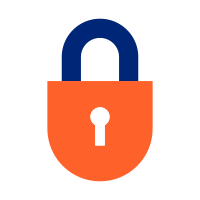 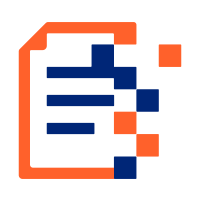 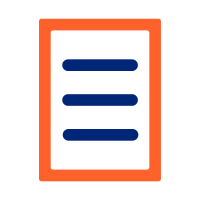 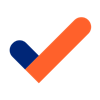 What is a Username?
What if I forget my Username?
Can I recover my old username later?
Is my information kept private?
Yes, we maintain anonymity and do not capture or store personal member information.  No data is shared with third parties for marketing or advertising purposes.
A username is a unique and secure anonymous name that you create.  You can either choose your own username or have one auto generated.
If you forget your username, you will need to create a new one.  This is important for maintaining your privacy and security.
No, unfortunately, old usernames cannot be retrieved or reset if forgotten.  This is for security reasons.  You will need to create a new username in such case.
These FAQs and additional FAQs are available via the web portal
Support Finder: Chat FAQs
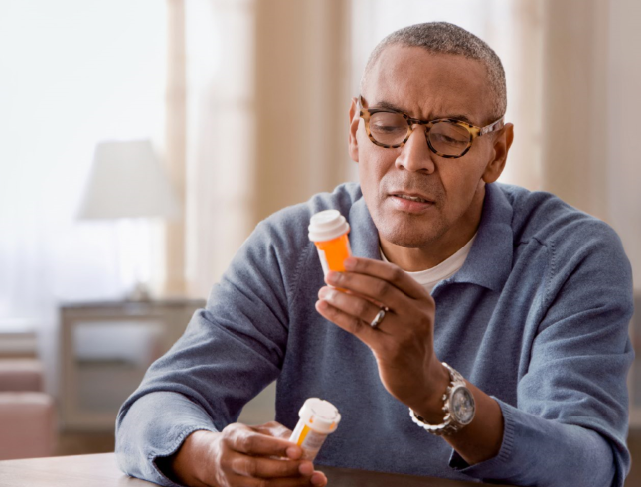 All FAQs are also available via the site
Can I share this site with my family members? Yes, Emotional Wellbeing Solutions is available to all members of your household, including children living away from home.  To share this site, go to settings under your profile avatar, find the “Share link” section and select “copy.” Then you cdan share that link with any family member.
Are my conversations and activity confidential? 
Yes, you can stay completely anonymous on this site.  If you choose to share personal information to access other benefits or chat with an Emotional Wellbeing Specialist, your info and conversations are confidential.
How Do I speak with someone now? To talk to an Emotional Wellbeing Specialist, get the contact phone number and give them a call, 24/7.  You can also find this number by selecting Get Help Now in the navigation bar
How do I change my current location? Simply go to settings under your profile avatar and find the “Your region” section.  Use the dropdown menu to select your regional preference and then save it. If you are going to call and Emotional Wellbeing Specialist, please confirm you have selected your correction location first.  When calling from a mobile phone, some countries and regions may charge a toll cost for the call.
How do I change my language preference? Simply go to settings under your profile avatar and find the “Your language” section.  Use the dropdown menu to select language preference and then save it
Digital Support
Using Support  Finder
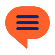 Support Finder: How Can it Help
Live chat available
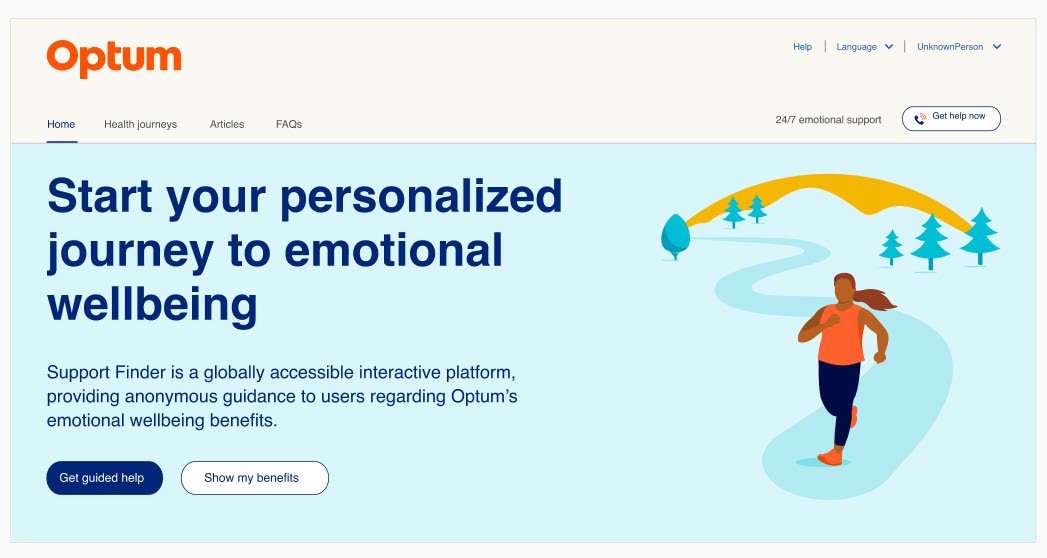 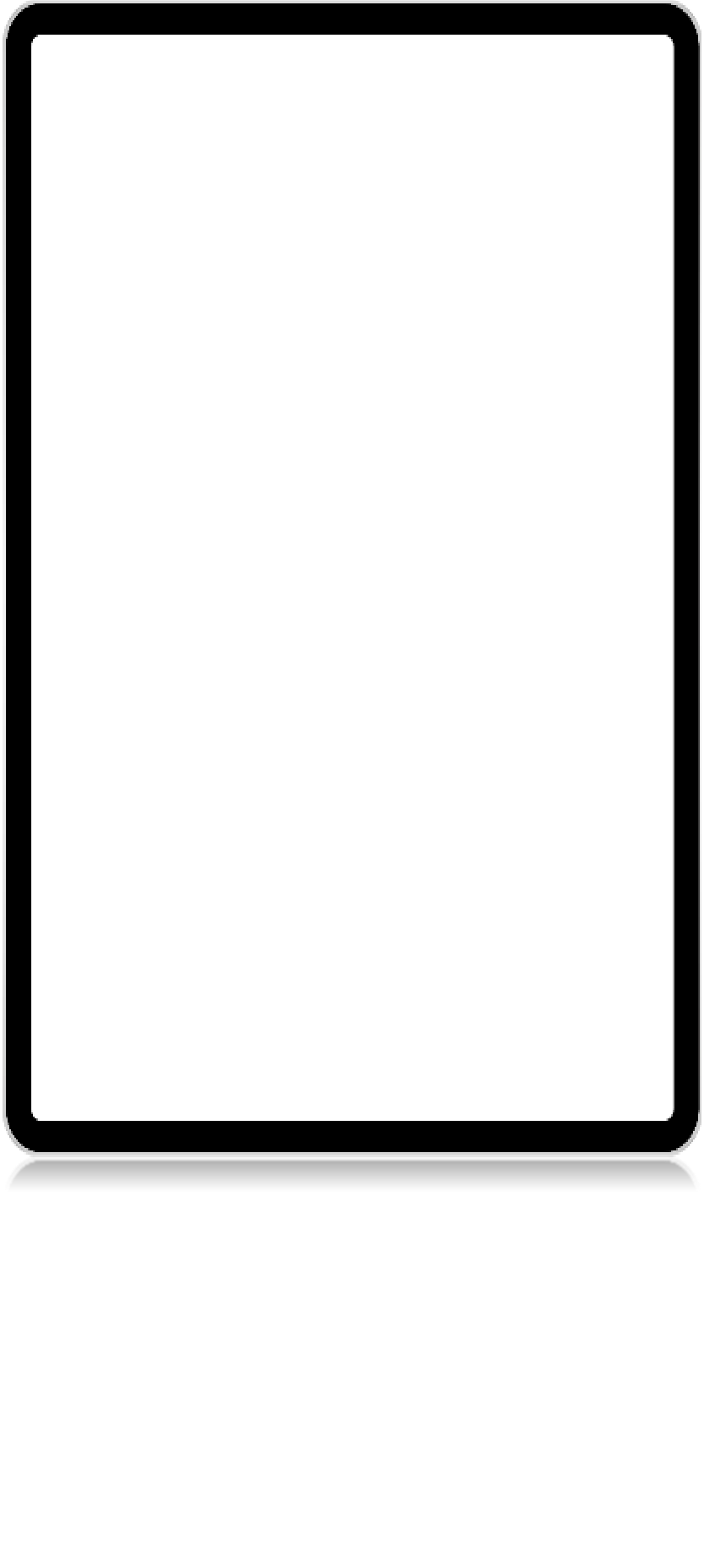 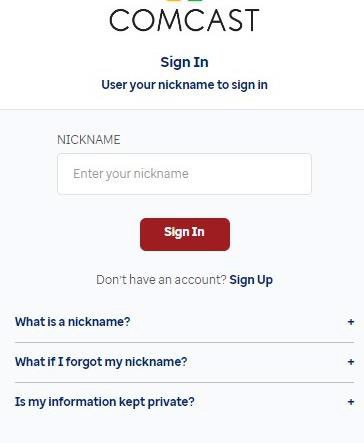 24/7 in-the-moment support and guidance
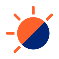 14
Support Finder: Access to All Digital Resources
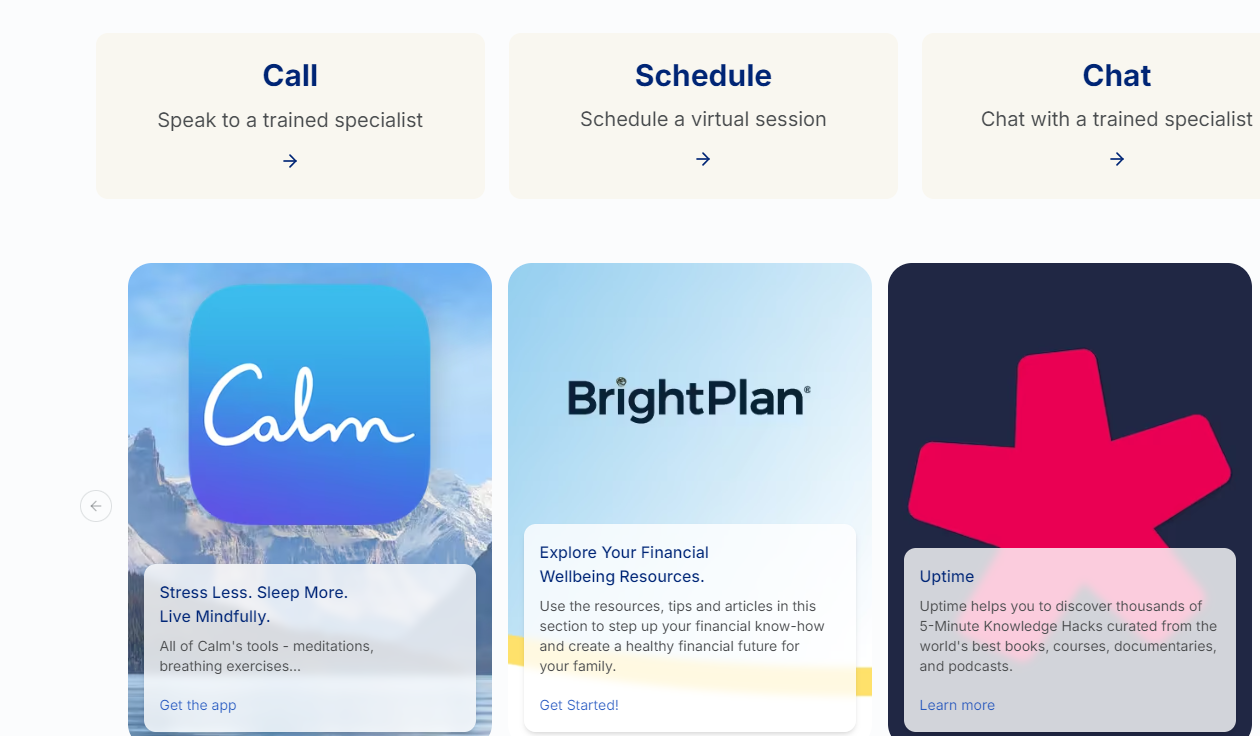 15
© 2025 Optum, Inc. All rights reserved.
Support Finder: Access All Benefits and Programs
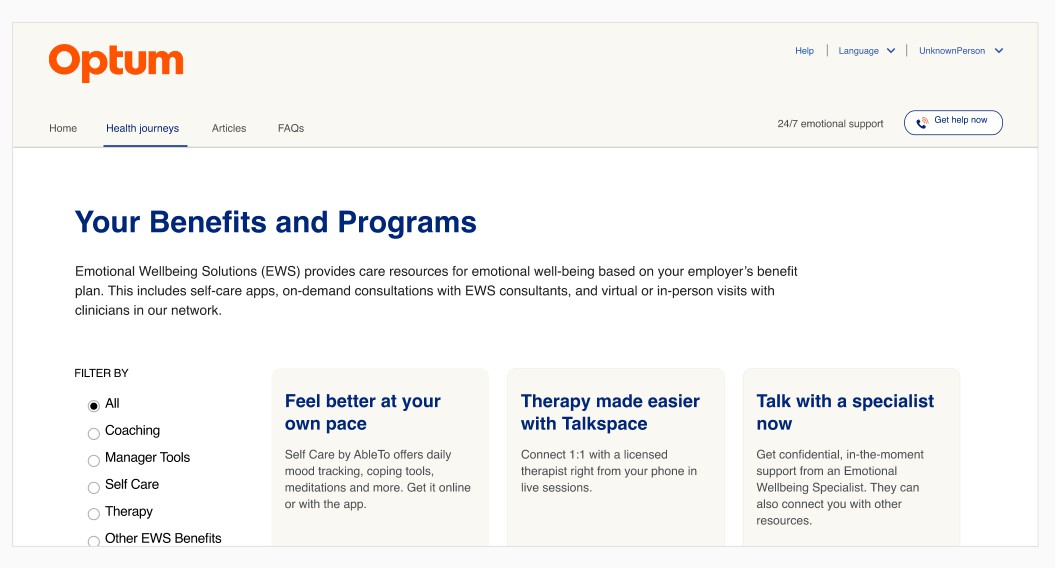 16
© 2025 Optum, Inc. All rights reserved.
Support Finder: Access to Guided Help
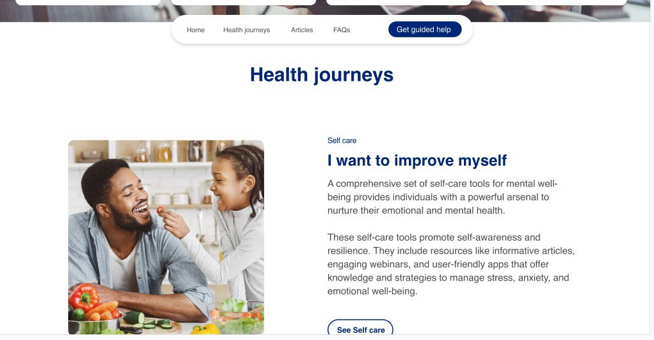 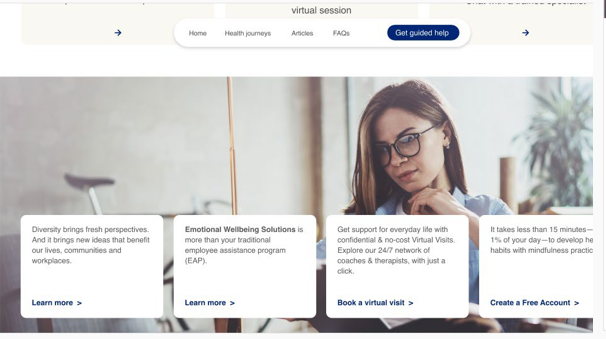 Guided Self Help Tools
Virtual Sessions
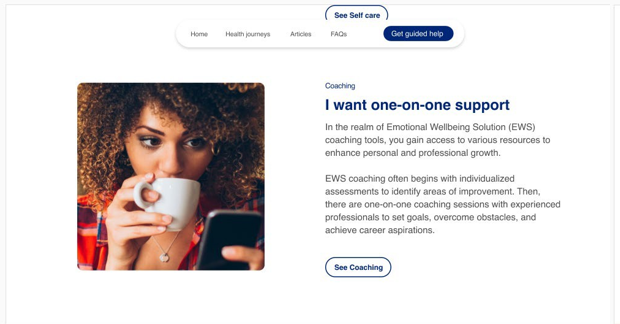 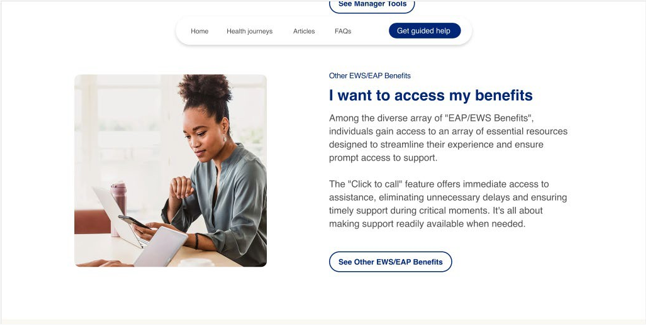 Coaching
EWS Benefits
17
© 2025 Optum, Inc. All rights reserved.